Welcome toConversations about Behavioral Health
Part 1: Discuss Challenges
Where we are going …
Behavioral Health
Mental Health
Challenges
Substance Use Disorders
Common behavioral health diagnoses
Anxiety
Attention deficit hyperactivity disorder
Depression
Eating disorders
Mood disorders
Personality disorders
Psychotic disorders
Substance use disorders
Suicidal behavior
Co-occurring mental and substance use disorders
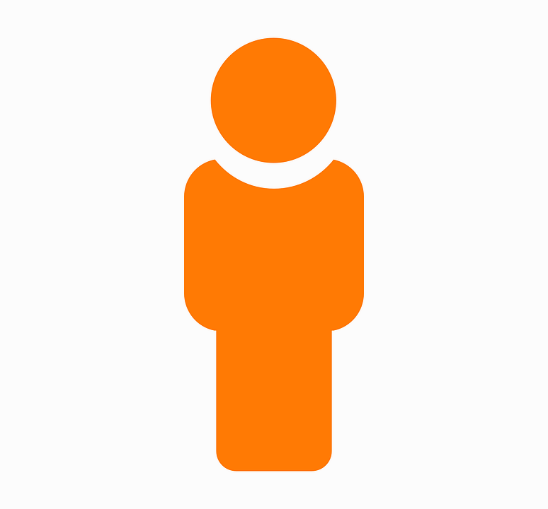 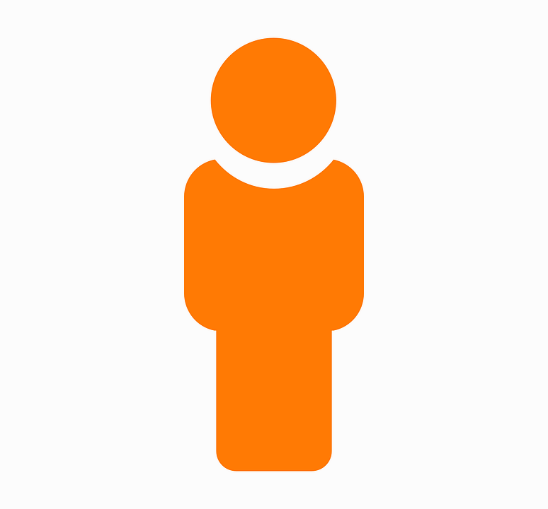 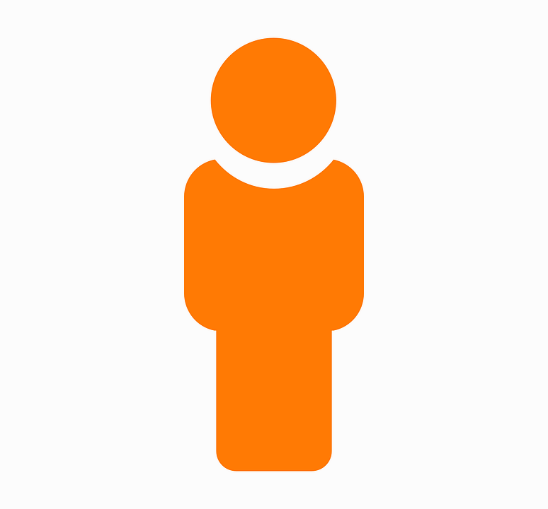 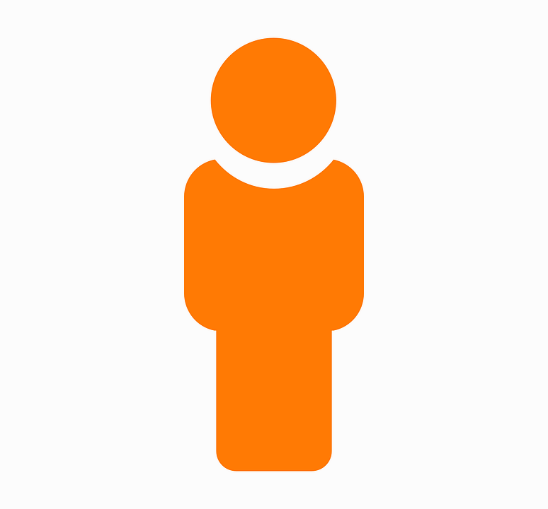 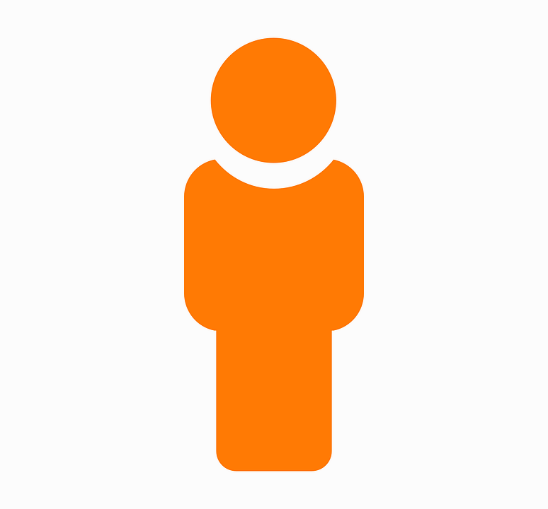 1 in 5 
American adults experiences a mental health challenge each year
Substance Abuse and Mental Health Services Administration (SAMHSA), 2018
Mental Health First Aid, 2021, SAMHSA, 2018; Udo & Grilo, 2018; National Survey on Drug Use and Health, 2017; Kessler et al 2005, Kessler, et all 2012